Sexta Reunión de Apoderados y Apoderadas
REEMPLAZAR POR LOGO ESCUELA
Cuando su hijo/a
está en clases…
¡Gana muchísimos aprendizajes!
REEMPLAZAR POR LOGO ESCUELA
Aprendizajes académicos:

Lenguaje 

Matemáticas

Ciencia, etc.
REEMPLAZAR POR LOGO ESCUELA
Aprendizajes para el Desarrollo personal y Social: 

Autorregulación (normas)

Hábitos 

Respetar y compartir, etc.
REEMPLAZAR POR LOGO ESCUELA
Pero si los niños y niñas no asisten permanentemente a clases, estos aprendizajes se estancan y su hijo/a queda en desventaja ante los demás compañeros y compañeras.
REEMPLAZAR POR LOGO ESCUELA
Y hay estudios que indican que si su hijo/a falta el 10% o más de los días de clases en el año escolar completo presenta AUSENTISMO CRÓNICO
REEMPLAZAR POR LOGO ESCUELA
Y el Ausentismo Crónico puede traer problemas de aprendizaje en 1° y 5° año  Básico.
REEMPLAZAR POR LOGO ESCUELA
¿Usted sabe cuántos días ha faltado su hijo  o hija desde marzo hasta el día de hoy?
Observe el reporte de ausentismo mensual acumulativo de su hijo/a como el siguiente ejemplo:



Sume la cantidad de días ausentes de marzo hasta hoy. 
Recuerde que si su hijo/a falta 18 días o más presentaría Ausentismo Crónico.
Le invitamos a comprometerse para que su hijo/a no siga faltando porque no queremos 	 que se pierda aprendizajes.
REEMPLAZAR POR LOGO ESCUELA
Si su hijo/a falta menos de 10 días
de clases entre marzo y hoy…
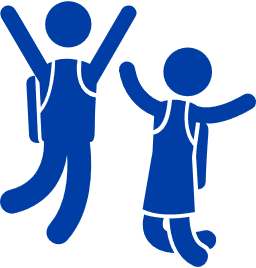 ¡Felicidades!
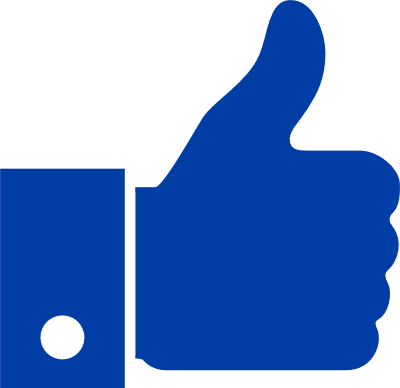 ¡Gracias por su compromiso y le invitamos a continuar enviando a su hijo/a a clases para que siga ganando aprendizajes!
REEMPLAZAR POR LOGO ESCUELA
Si su hijo/a falta más de 12 días a clases 
entre marzo y hoy, EVITE en lo posible que siga 
faltando, a menos que tenga licencia médica.
¡Necesitamos su compromiso
como familia para que sus hijos e hijas NO FALTEN A CLASES!
REEMPLAZAR POR LOGO ESCUELA
¡Muchas gracias!